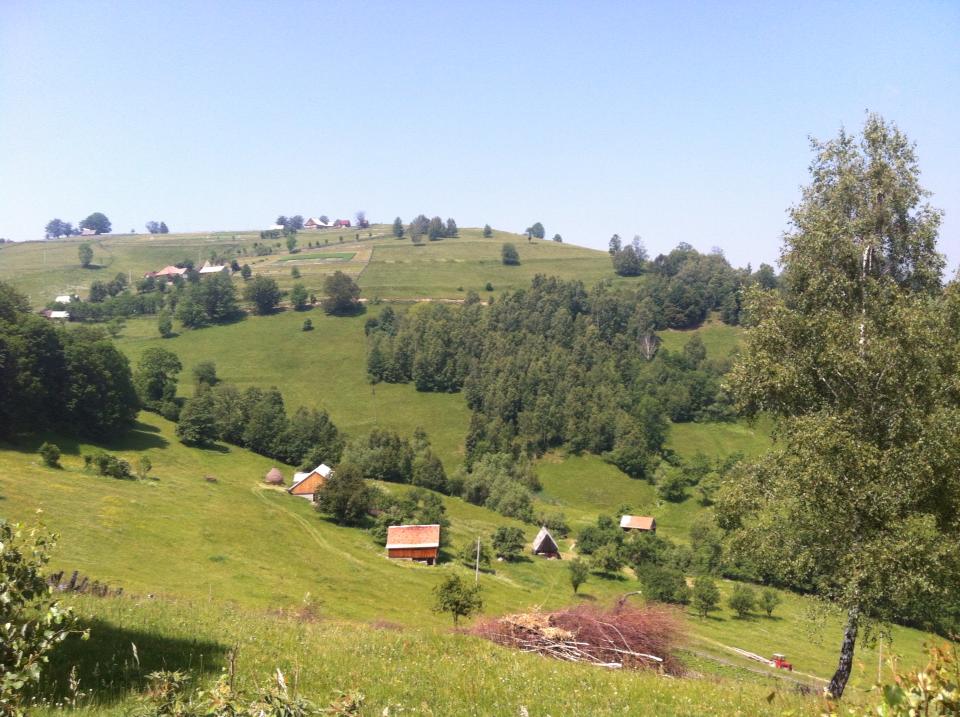 Sibiu Rural AreaR O M A N I A
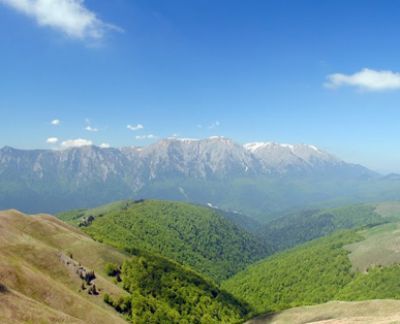 Cartisoara Village
Sibiu Rural Area - General Information
Inside the Carpatians Arch, 45g47’ lat N, 24g05’ long E;
Total Surface: 5432 km2;
Relief: Hilly and Montan;
Climate: Temperat Continental, vary due to altitude;
Vegetation: silvo-stepa, altitudinal ranged, 60% forests;
Arable areas with black earth, rich in humus, suitable for Eco Agriculture;
Animal Husbandry in mountain areas, based on natural grass lands. Traditional is sheep husbandry;
Sibiu Rural Area - General InformationAccessibility
Airport Sibiu and Targu Mures;
National Highway infrastructure;
Two autoroads will be built in future: 
Transilvania Highway: connects Brasov to Oradea
Pitesti – Nadlag Highway – connects the IV Paneuropean Transport Corridor
Railway infrastructure;
Sibiu Rural Area - General InformationPopulation
Population: 91% Romanian, 3% Hungarian, 1% German, 5% other;
Harmonious Cultural & Religious diversity: 
Villages with old Romanian Architecture
Villages with old German Architecture
Orthodox, Catholic, Lutheran and Evanghelic Churches
Handicrafts – in wood, iron, glass, pottery;
Tradition – Folk customs, dances & clothes;
Culinary tradition;
Transhumance;
Sibiu Rural Area - General Information
Sibiu Town – EU Cultural Metropolis in 2007







www.sibiu.ro
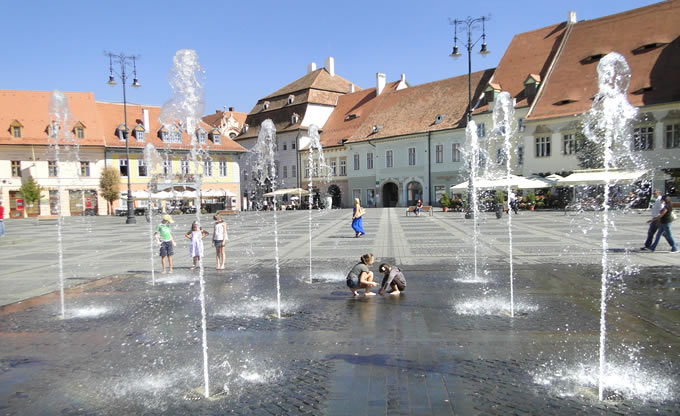 Sibiu Rural Area - General Information
Transfagarasan Road

2011 Top Gear's best road in the world 
Connects the historical Romanian Regions Muntenia and Transilvania, acoross the Fagaras Mountains 
151 km, starts în Bascov (Muntenia Region) and ends to the crossroads with DN1 (Transilvania Region), 
Crosses the Fagaras Mountains at an altitude of 2042 m
Contains :	- 27 de viaducts and bridges 
				- tunnel of  887 m length
Sibiu Rural Area - General Information
Transfagarasan Road







http://www.youtube.com/watch?v=XwMEX0jgPxE
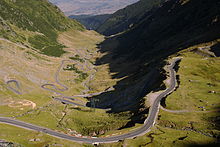 Transfagarasan RoadBalea Lake – 2040m
GPS – Balea Lac: 45.60335°N 24.61714°E
















http://www.welcometoromania.ro/DN7c/DN7c_Lacul_Balea_r.htm
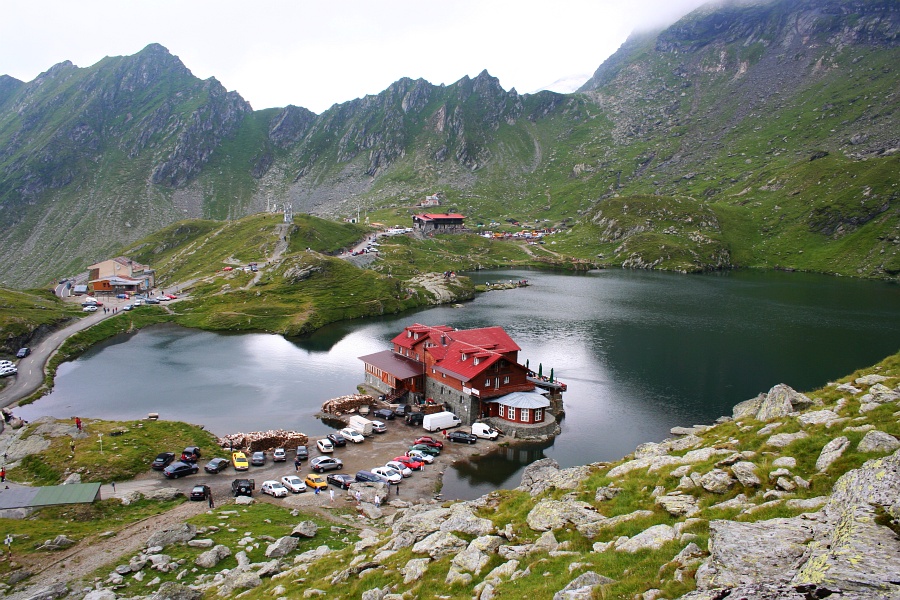 Sibiu Rural AreaCartisoara Village - Oberkerz
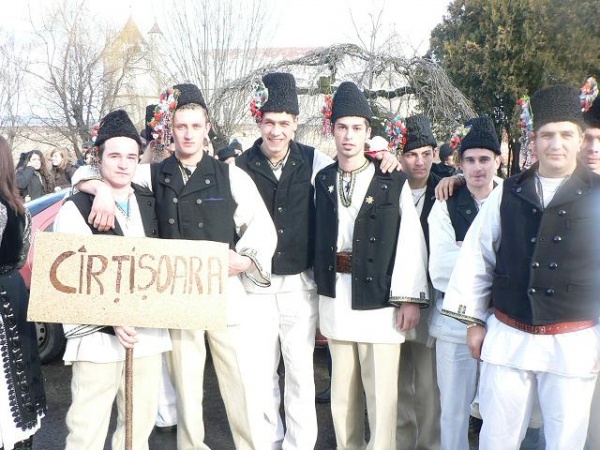 In 2012, Cartisoara Village was included in the Official guide of “The most beautiful villages in Romania ”
Sibiu Rural AreaCartisoara Village
The first village placed on the Transfagarasan Road which crosses Fagaras Mountains from Muntenia to Transilvania Region
Distances:  50 km from Sibiu, 34 km from Fagaras  and 20 km from Victoria city, on the Sibiu – Brasov National Road 
Railway transport available
Altitude: 497M
Surface: 85,7 km²
1241 inhabitants
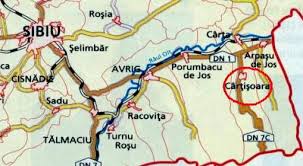 Sibiu Rural AreaCartisoara Village
History
Since 1223
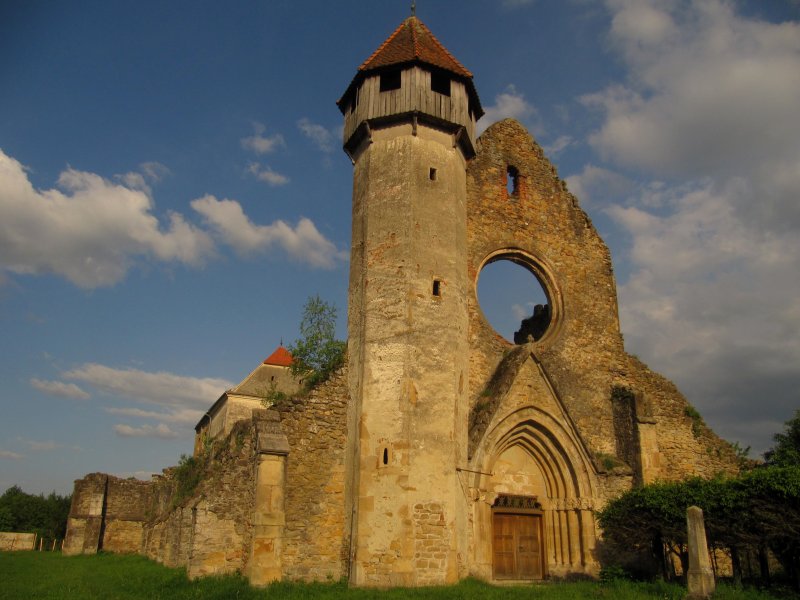 Sibiu Rural AreaCartisoara Village
Tradition
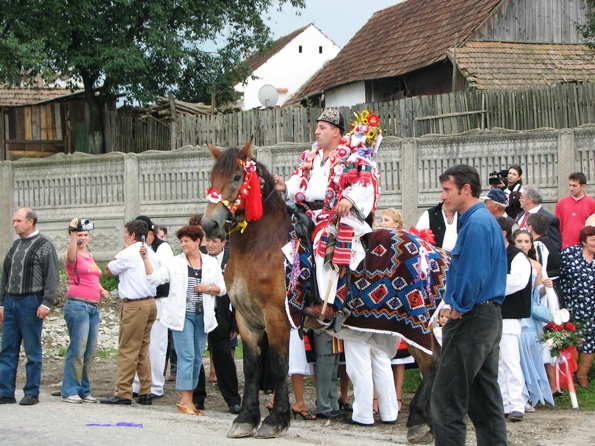 Sibiu Rural AreaCartisoara Village
Tasty Food
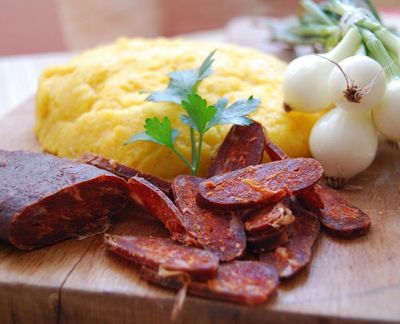 Sibiu Rural AreaCartisoara Village
Trout farm in Albota
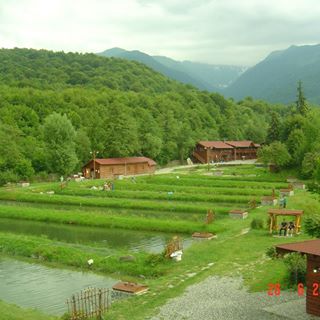 Sibiu Rural AreaCartisoara Village
Opportunities for a healthy enjoyable holiday:
Agrotourism –  more than 20 guesthouses
Festivals
Traditional lifestyle
Healthy food and life 
Variety of recreational activities - fishing, hiking, biking
Direct access to mountain trips
Still wild area in the proximity of the village
Sibiu Rural AreaCartisoara Village
T h a n k  y o u ! 


Gabriela CODREA
+40 722 145 004
codreagabriela@yahoo.com